CHÀO MỪNG THẦY CÔ GIÁO ĐẾN DỰ GIỜ TẬP ĐỌC 
LỚP 3A2
Phúc Lợi, ngày 22 tháng 9 năm 2020
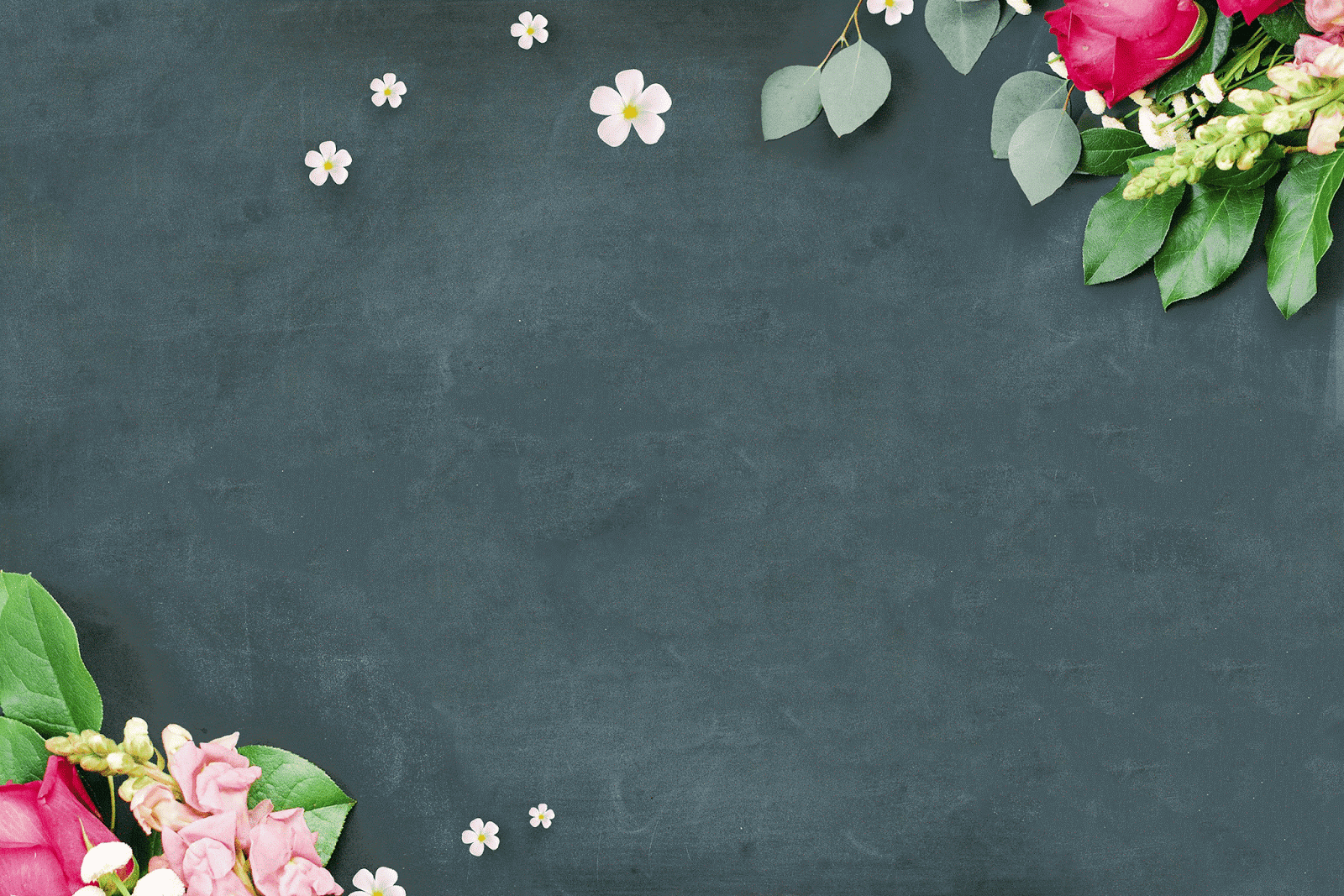 Ôn bài cũ :
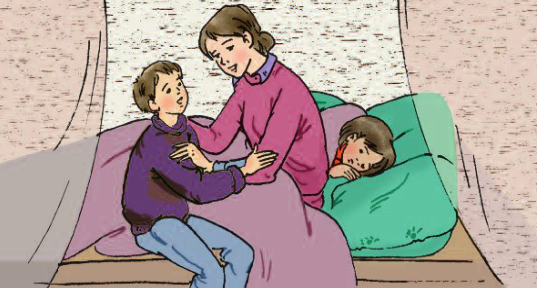 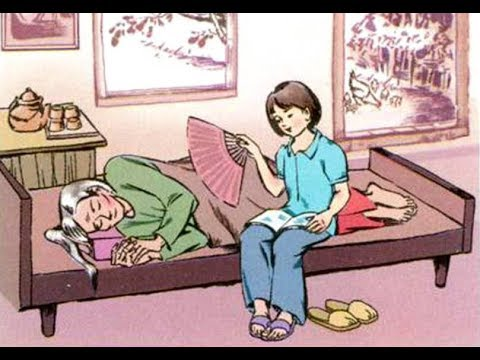 LUYỆN ĐỌC
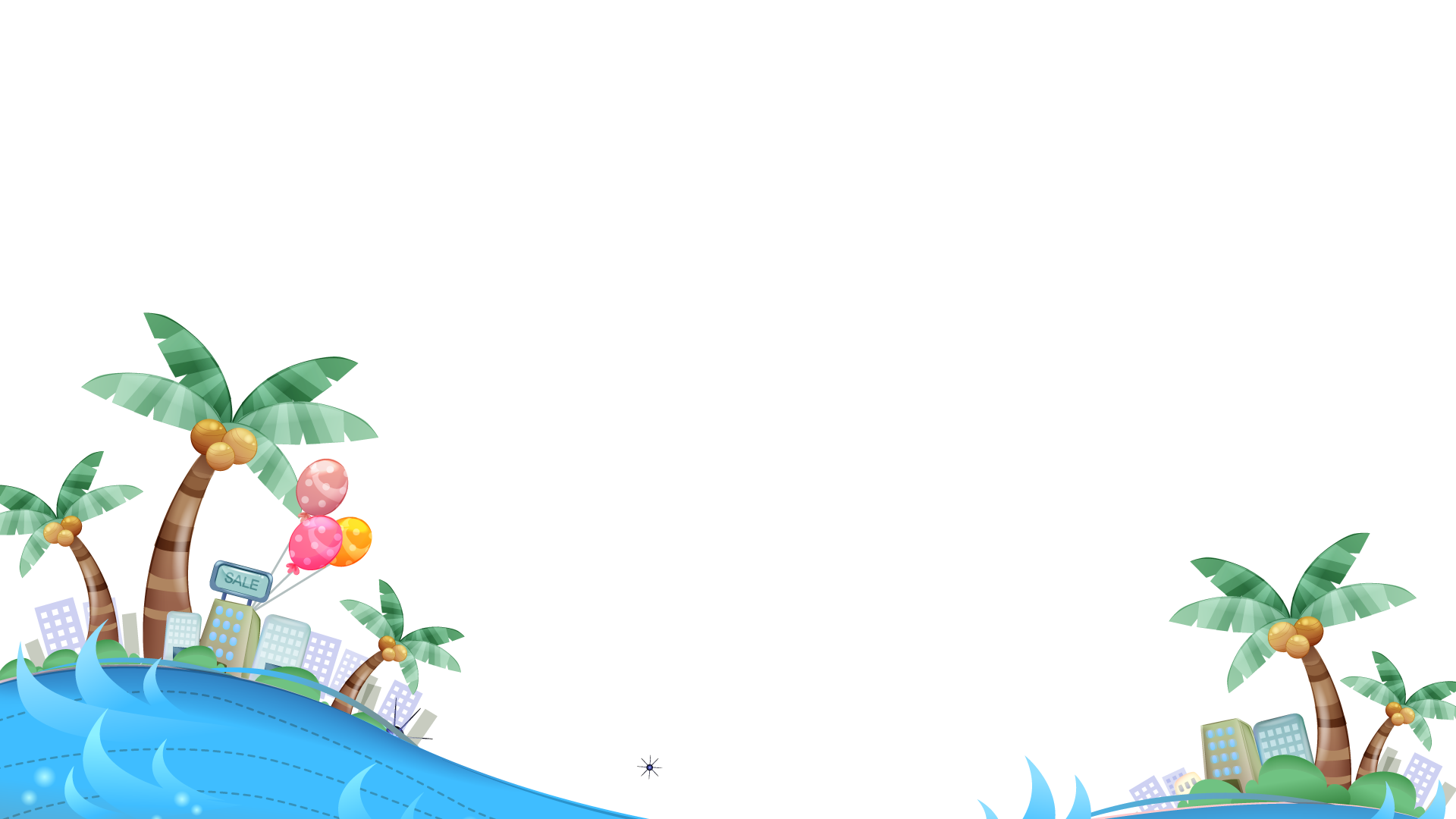 Quạt cho bà ngủ
Căn nhà đã vắng
Cốc chén nằm im.
Đôi mắt lim dim
Ngủ ngon bà nhé !
Ơi chích chòe ơi !
Chim đừng hót nữa,
Bà em ốm rồi,
Lặng cho bà ngủ.
Hoa cam, hoa khế
Chín lặng trong vườn,
Bà mơ tay cháu
Quạt đầy hương thơm.
Bàn tay bé nhỏ
Vẫy quạt thật đều
Ngấn nắng thiu thiu
Đậu trên tường trắng.
LUYỆN ĐỌC
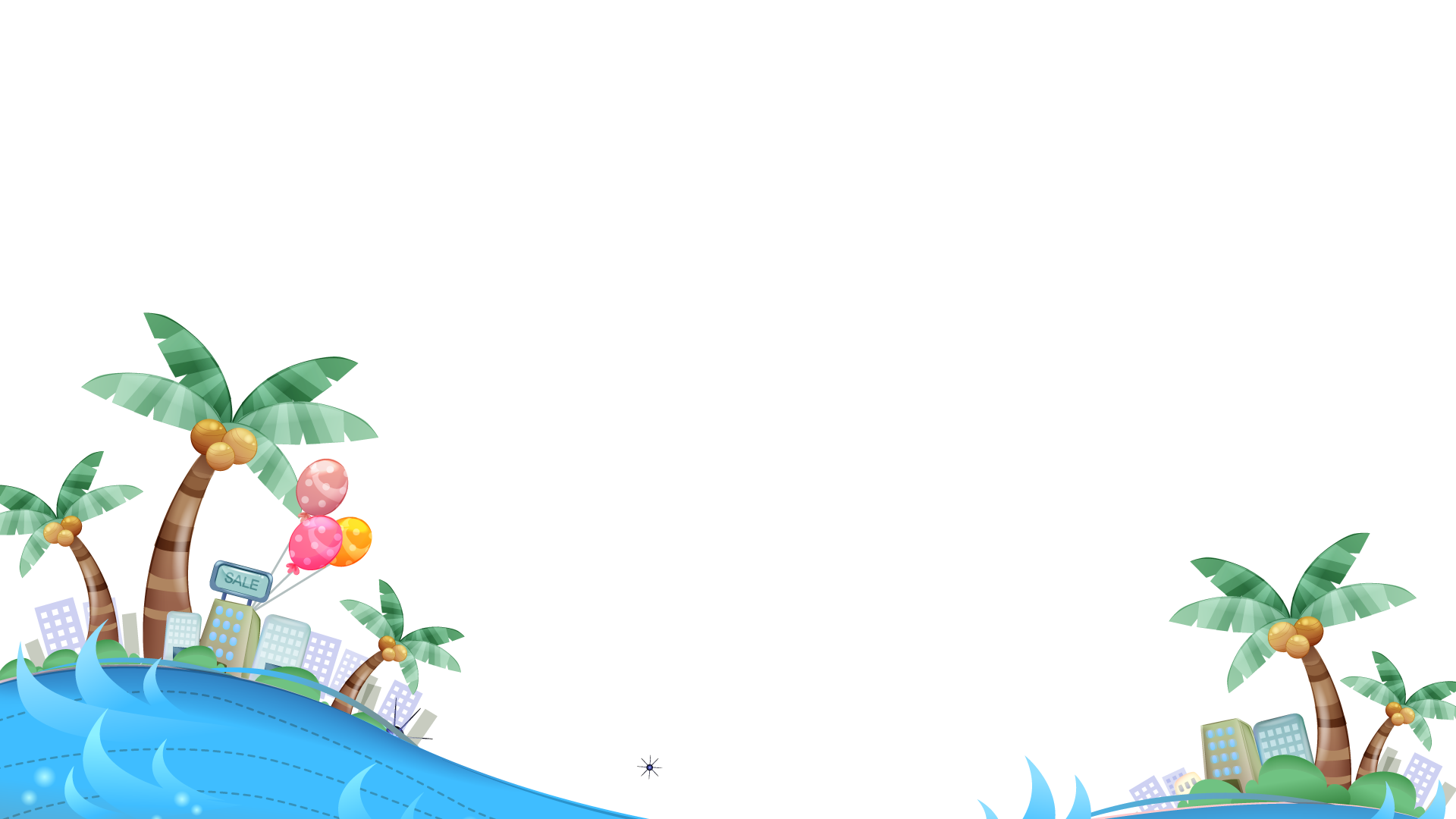 Quạt cho bà ngủ
/
//
Ơi  chích chòe ơi!
Chim đừng hót nữa,
Bà em ốm rồi, 
Lặng cho bà ngủ.
/
/
/
//
Quạt cho bà ngủ
/
//
Ơi  chích chòe ơi!
Chim đừng hót nữa,
Bà em ốm rồi, 
Lặng cho bà ngủ.
/
/
/
//
/
/
/
Hoa cam, hoa khế
Chín lặng trong vườn,
Bà mơ tay cháu
Quạt đầy hương thơm.
Bàn tay bé nhỏ
Vẫy quạt thật đều
Ngấn nắng thiu thiu
Đậu trên tường trắng.
/
//
/
/
//
/
//
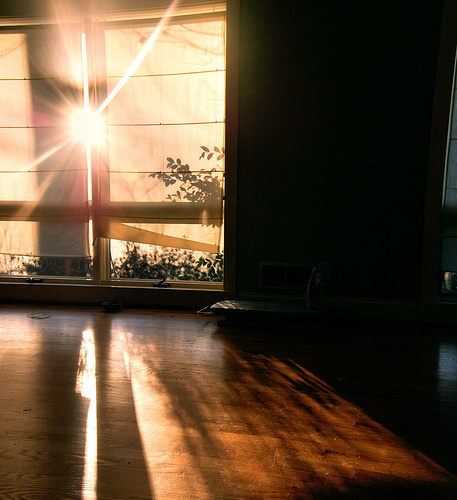 Ngấn nắng là: 
Một chút nắng lọt qua khe cửa
Quạt cho bà ngủ
/
/
//
Ơi  chích chòe ơi!
Chim đừng hót nữa,
Bà em ốm rồi, 
Lặng cho bà ngủ.
Căn nhà đã vắng
Cốc chén nằm im.
Đôi mắt lim dim
Ngủ ngon bà nhé!
//
/
/
/
//
/
//
/
/
/
Hoa cam, hoa khế
Chín lặng trong vườn,
Bà mơ tay cháu
Quạt đầy hương thơm.
Bàn tay bé nhỏ
Vẫy quạt thật đều
Ngấn nắng thiu thiu
Đậu trên tường trắng.
/
//
/
/
//
/
//
TÌM HIỂU BÀI
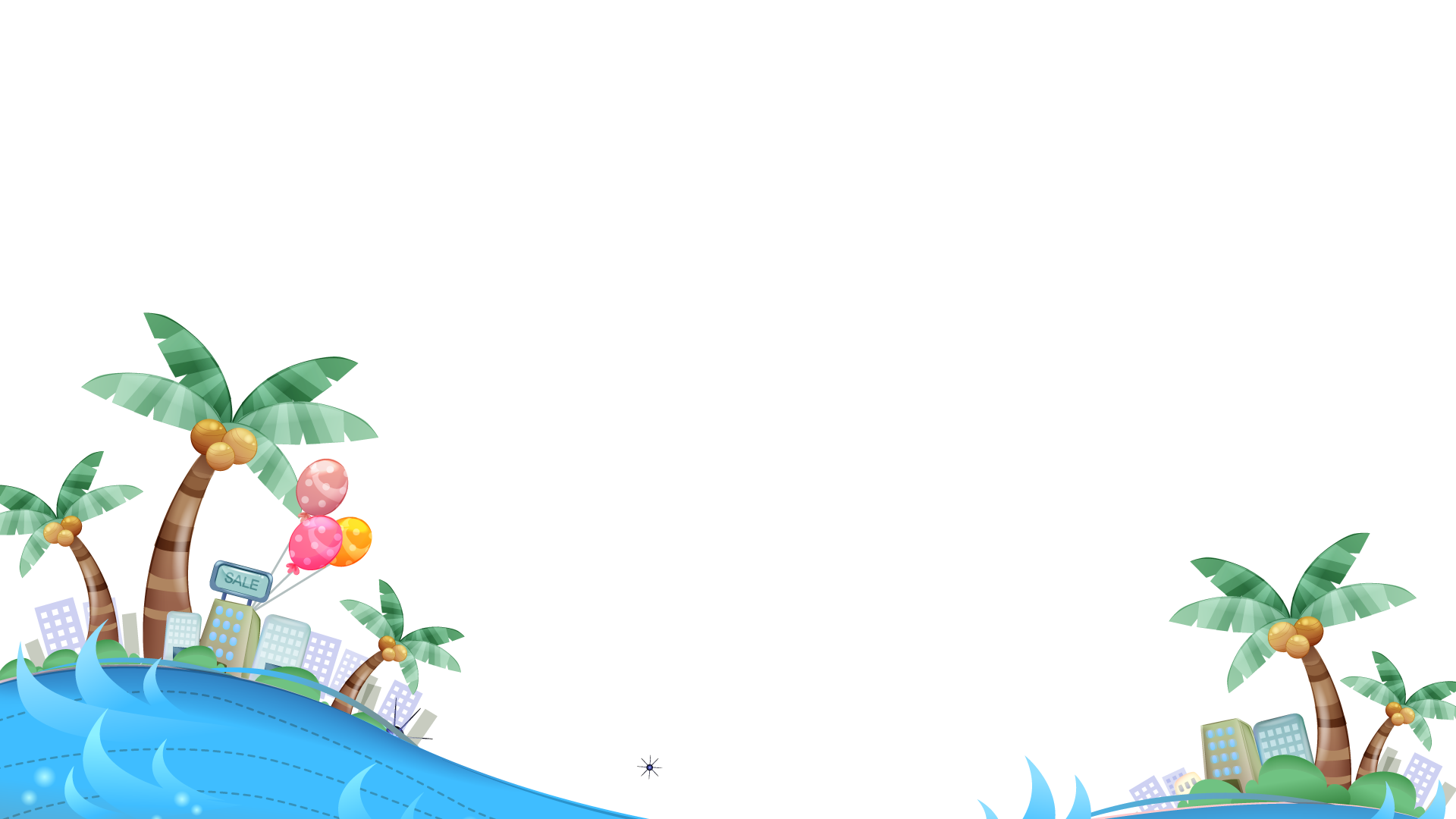 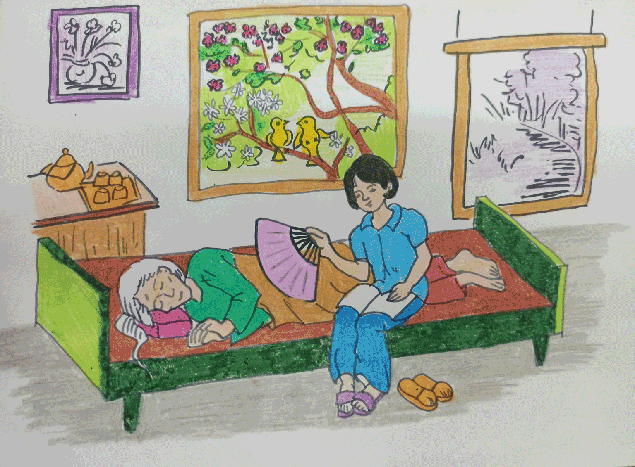 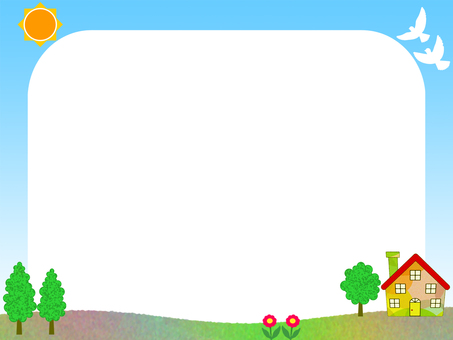 Nội dung:
Tình cảm yêu thương, hiếu thảo của bạn nhỏ đối với bà.
HỌC THUỘC LÒNG
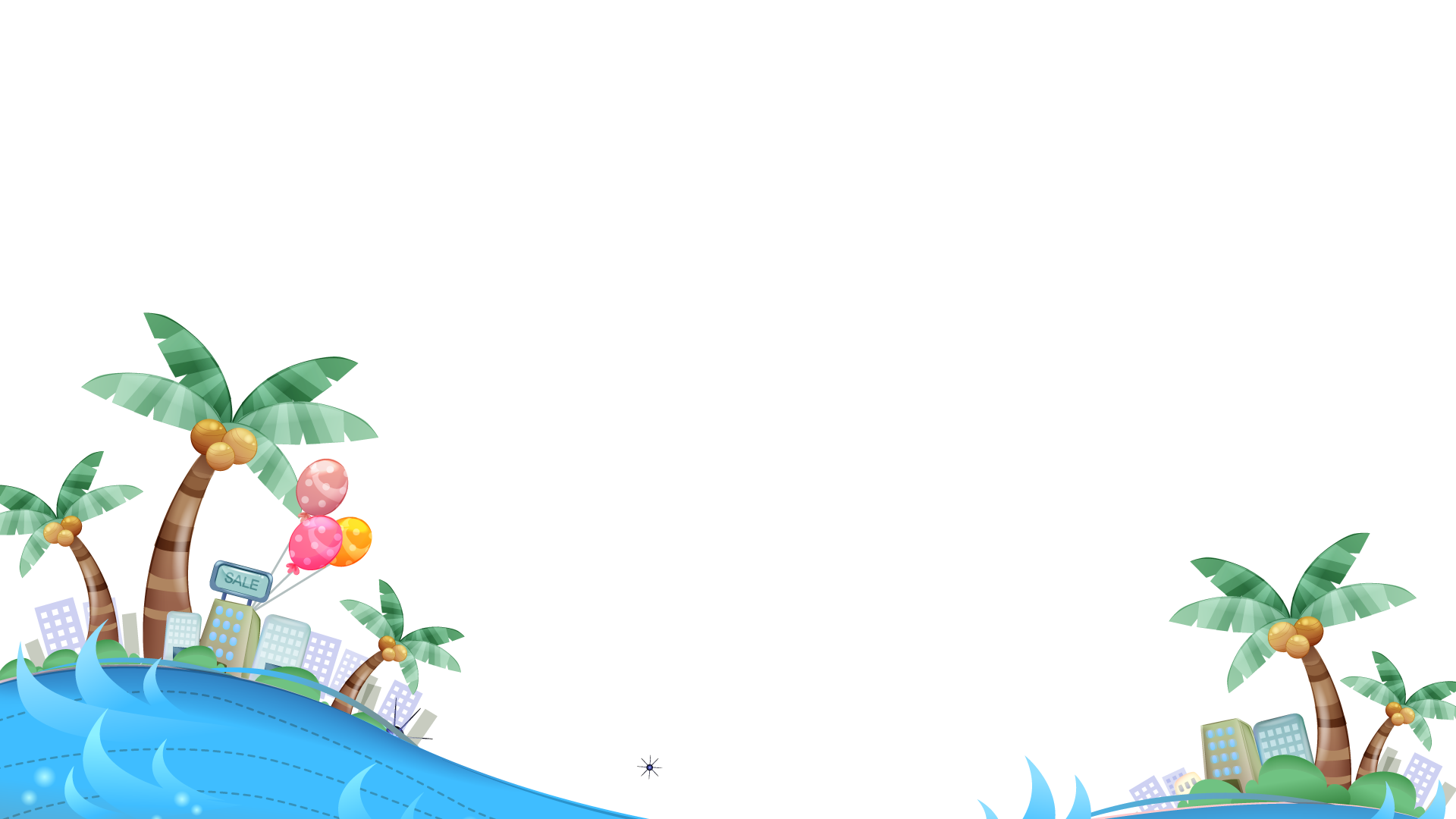 Quạt cho bà ngủ
Ơi chích chòe ơi !
Chim đừng hót nữa,
Bà em ốm rồi,
Lặng cho bà ngủ.
Căn nhà đã vắng
Cốc chén nằm im.
Đôi mắt lim dim
Ngủ ngon bà nhé !
Bàn tay bé nhỏ
Vẫy quạt thật đều
Ngấn nắng thiu thiu
Đậu trên tường trắng.
Hoa cam, hoa khế
Chín lặng trong vườn,
Bà mơ tay cháu
Quạt đầy hương thơm.
Quạt cho bà ngủ
Căn nhà ………….
…………….nằm im.
Đôi mắt…………….
……………..bà nhé.

Hoa cam,………….
………..trong vườn,
Bà mơ……………..
………hương thơm.
Ơi chích chòe….!
Chim……hót nữa
……………ốm rồi,
Lặng cho………..

Bàn tay………….
…………thật đều
Ngấn nắng………
………tường trắng.
Quạt cho bà ngủ
Ơi……………..….!
……..……hót …...
……………ốm rồi,
Lặng…….………..

Bàn …...………….
………………. đều
Ngấn ……..………
………tường …….
Căn…….. ………….
…………….nằm ….
Đôi ………………….
……………..bà …….

Hoa cam,………….
……………… vườn,
Bà …………………..
……………… thơm.
Quạt cho bà ngủ
Ơi……………..….!
……..……………...
……………………,
…….…….………..

Bàn …...………….
…………………….
……...……..………
……………….…….
Căn……...………….
…………………. ….
…..………………….
………………..…….

Hoa…….,………….
……………….…….,
… …………………..
……………….……..
Quạt cho bà ngủ:
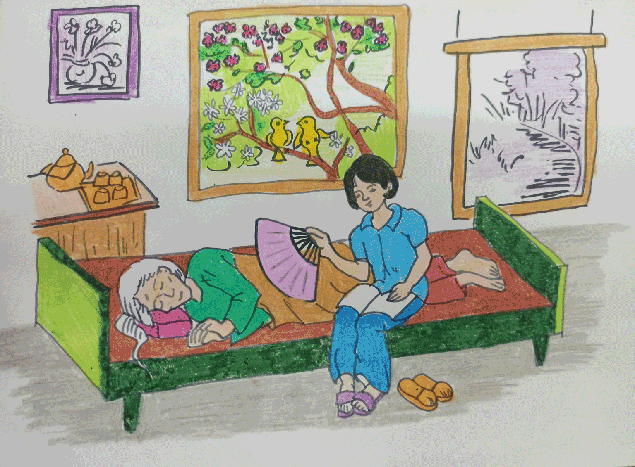 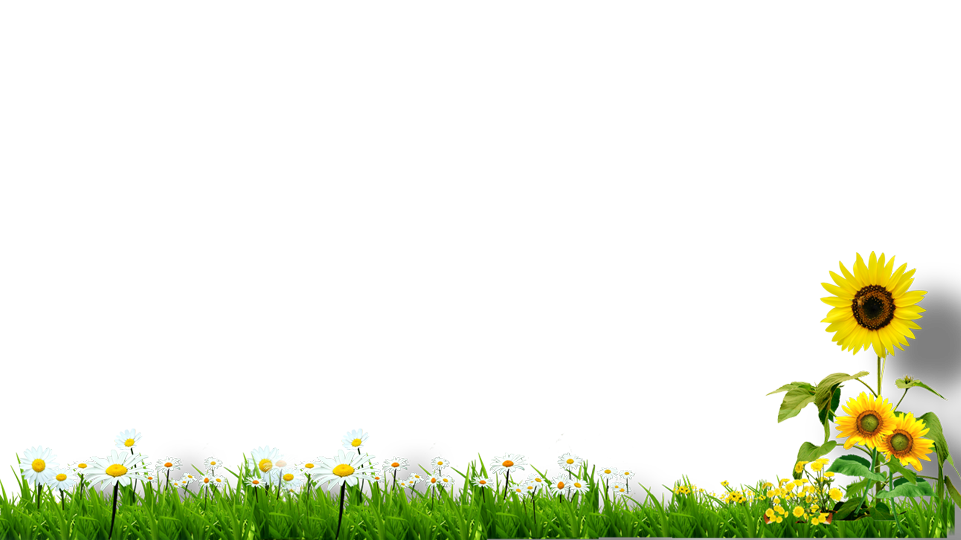 CỦNG CỐ
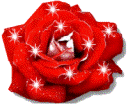 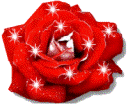